The WMO SWFDP-Sea Regional Training Workshop on Delivery of Warning Service.From 25 February to 01 Mach 2019, in Vientiane of Laos PDR.
Department of Meteorology, Cambodia
Presenter: PHAN Sambath
Email: sambath.ph@gmail.com
Outline
Biographical location and population of Cambodia
Climate of Cambodia
Current Weather Dissemination warning System in Cambodia
Challenges, Concerning, Pressure and Gaps
Strategy Improvement
Conclusions
1
Biographical location & Population
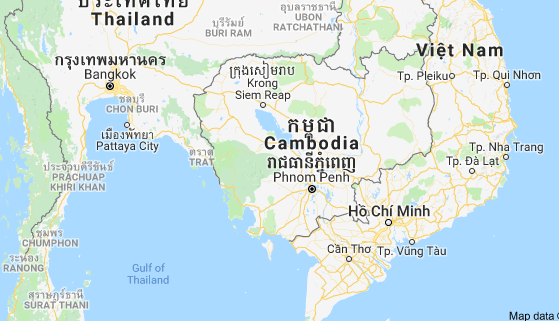 Cambodia is a SE Asia, bordering Thailand, Laos, Vietnam, the Gulf of Thailand and covers a total area of 181,035 km2    
Population :  about 15.76 million (2017).
2
Climate of Cambodia
3
Current Weather Dissemination warning System in Cambodia.
Currently, we have the intention to launch the
warning system in all relevant  institutions, so
the warning information out to summit to the understood, clear, useable and take care with the weather.
4
Ministry of Water Resources And Meteorology (MOWRAM)
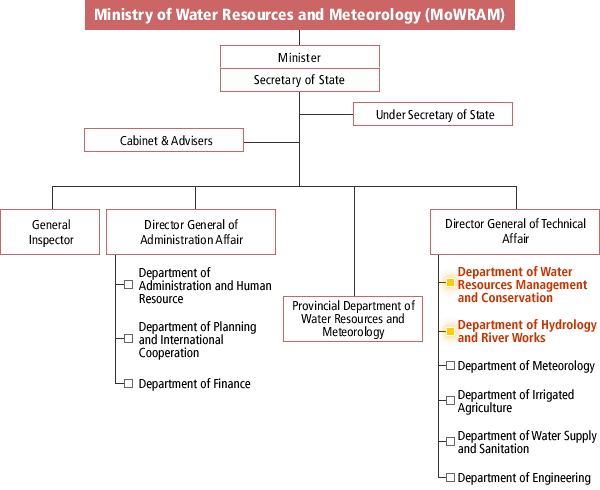 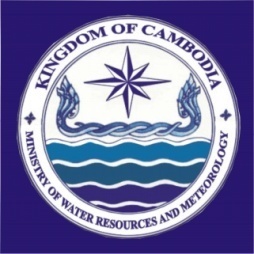 5
Meteorological Operation Center
AWS observed data are reported to headquarters  every1 hour
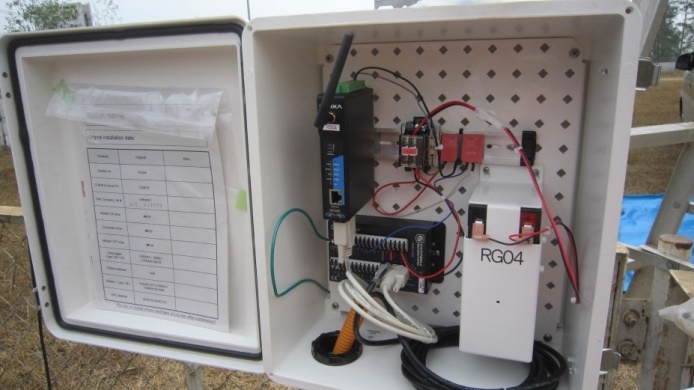 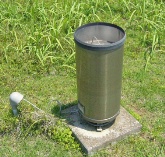 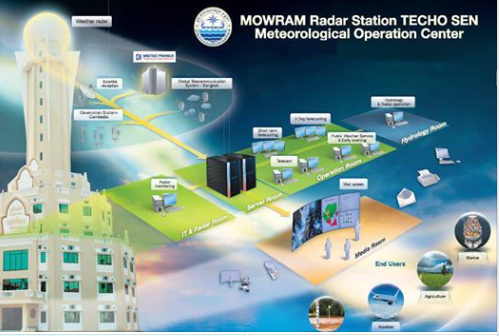 Parameter:
-Air Tem Avg (deg C)
-RH Avg (%)
-Wind speed Avg (Km/h)
-Wind Direction 
-Vector(Degree)
-Solar radiation (mm)
-Total precipitation(mm)
-Max 1min rainfall (mm)
-pressure (hpa)
Automatic rain gauge data are transmitted to headquarters every 1 hour.
Weather Warnings - The National Weather Service posts all available severe weather warnings: tropical storms, floods, flash floods, drought, severe thunderstorms, and special marine conditions..etc
6
Current Weather Warning Dissemination System in Cambodia
www.cambobdiameteo.com
www.dhrw-cam.org
-Department of Meteorology( DOM)
-Department of Hydro and River Works
(DHRW)
Public
Cabinet Minister
 of Water Resources and Meteorology (MOWRAM)
Announcement
By Fax, Phone, Email, Facebook and Website to relevant institutions and all partners.
Cabinet 
Prime minister
www.cambobdiameteo.com
www.dhrw-cam.org
National Committee 
Disaster Management
Medea (Radio, TV, 
Newspaper)
Local Authorities and
Non Gov. Agencies
Ministry of Interior
Ministry of National Defense
7
Weather Warning (cont.)
In 2016 Cambodia faced drought from January to April indirect impact of El Nino.
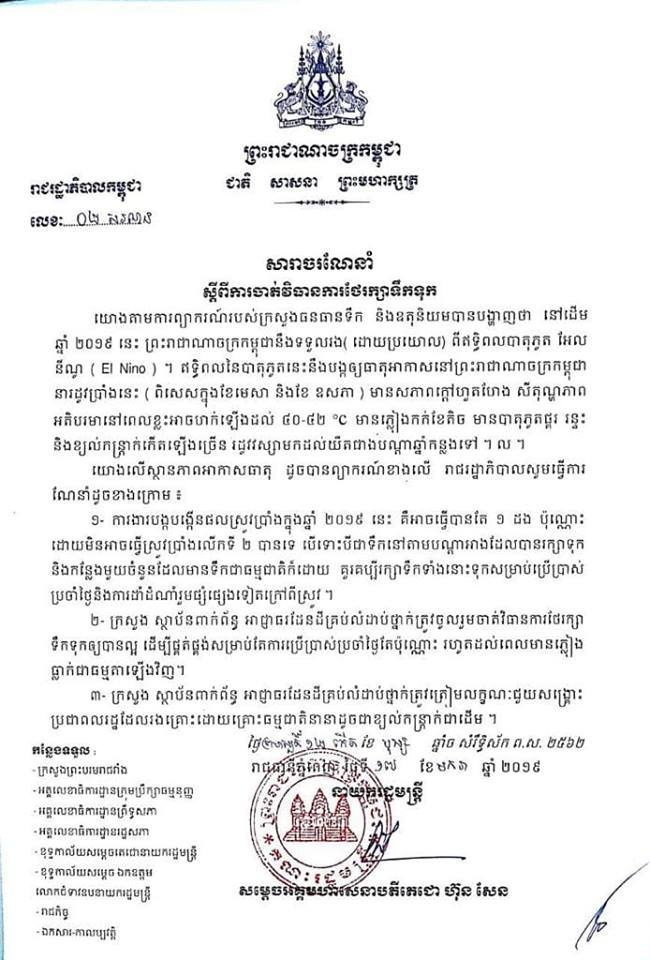 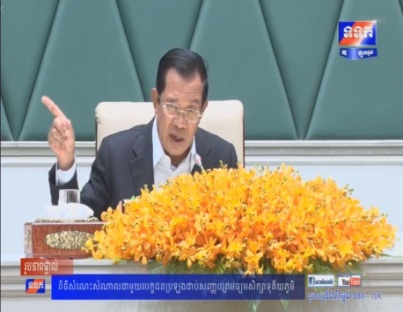 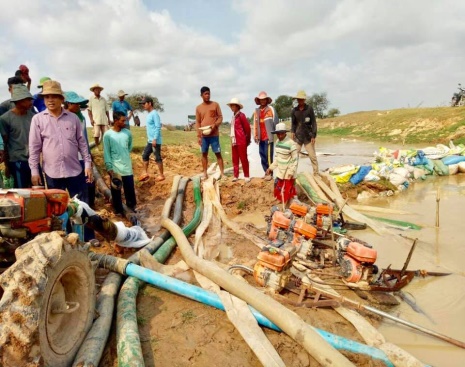 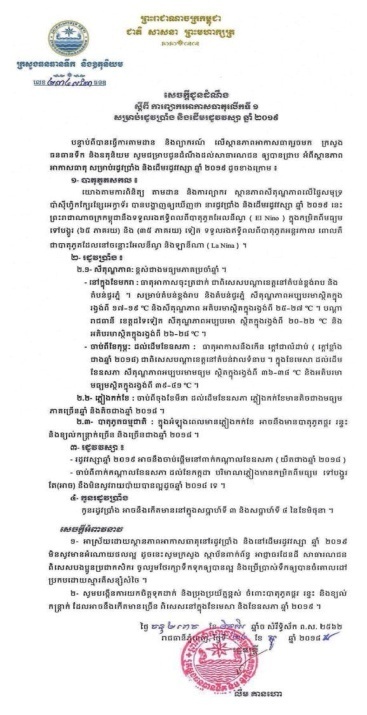 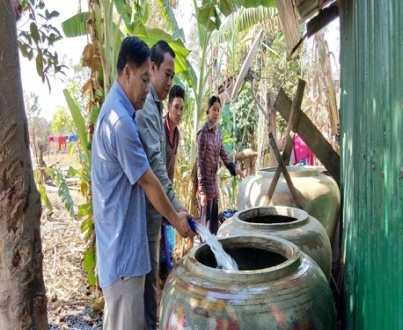 Announcement letter are issued by Minister of  MOWRAM
8
Weather Warning
Afterward May Cambodia got normal rain again from August to September which impact from ITCZ.
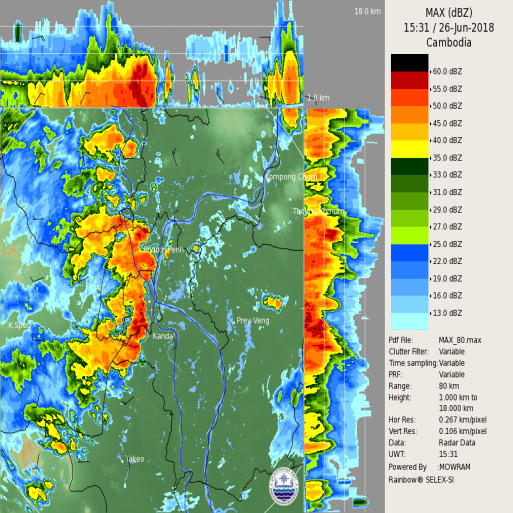 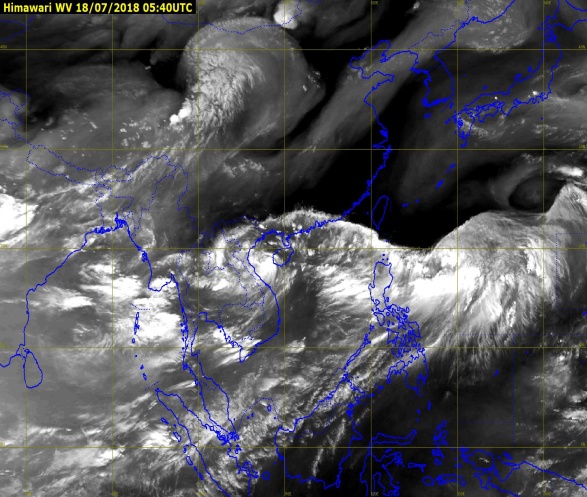 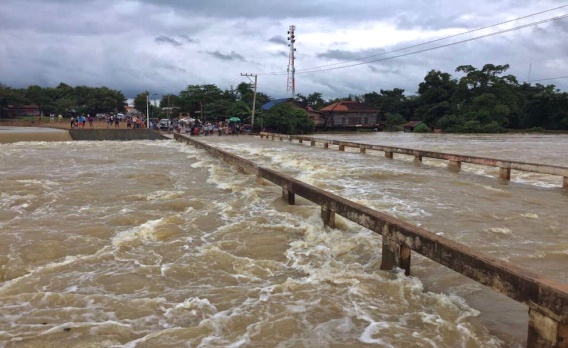 Website: Cambodiamete.com
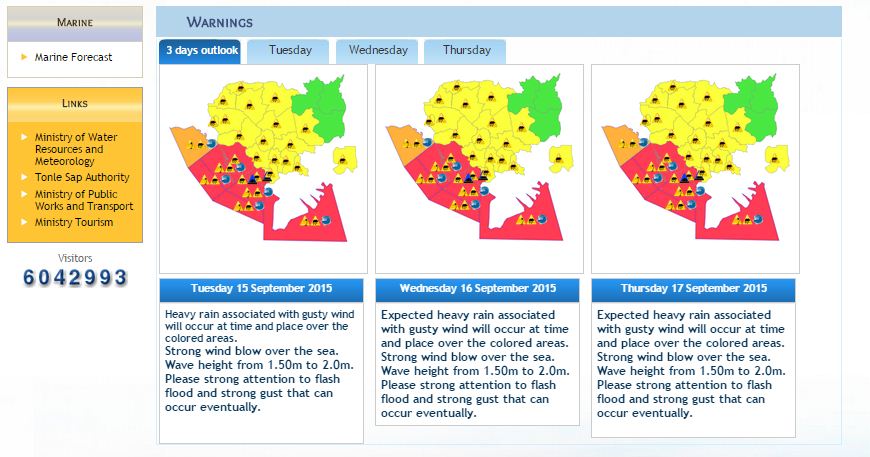 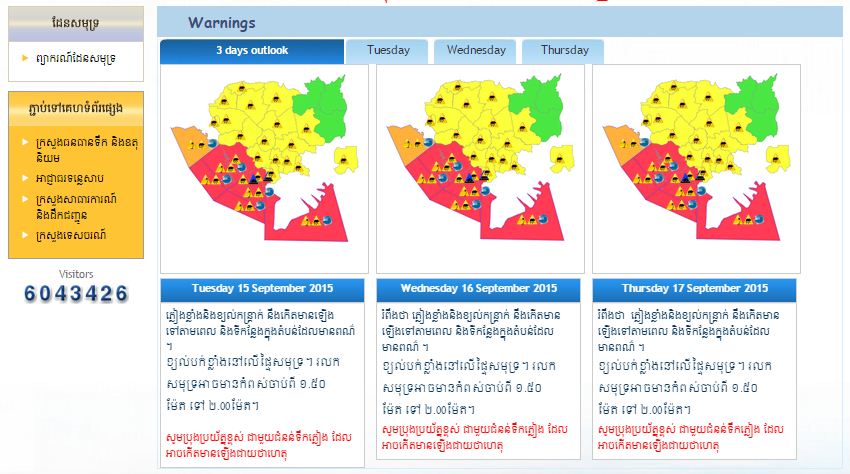 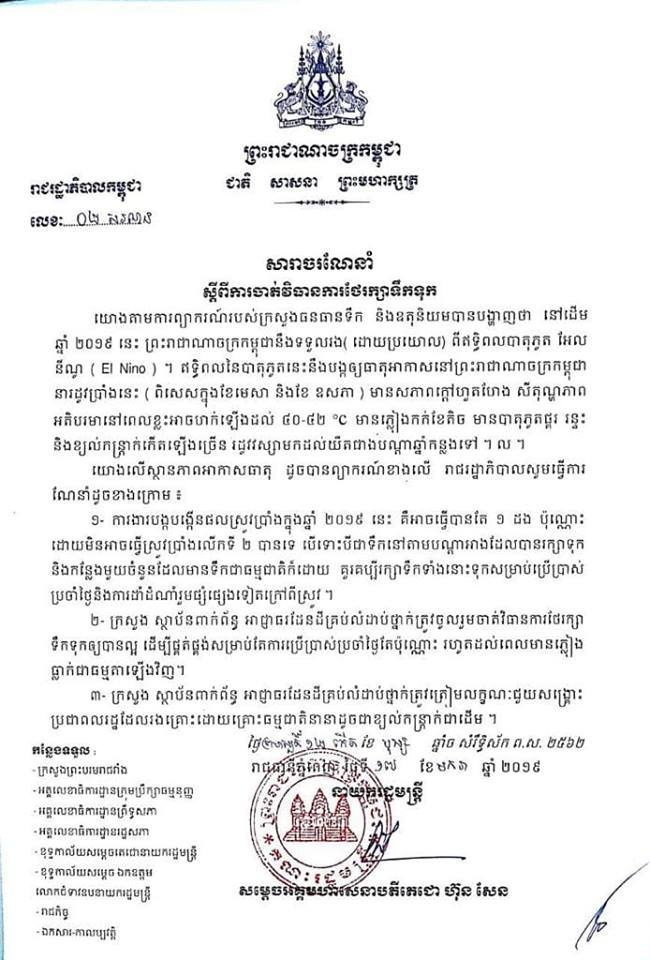 9
Challenges
With all the information and announcements EWS for reducing the vulnerabilities of communities, before they were so not take care with the weather dissemination but they have been awareness of necessary daily forecast to public nowadays.

The  warning system and communication network to public is limited to get awareness service and experiences.

The weather warning service carried out at the national, provincial, district and community (commune) level is limited in risk reduction.
10
Pressure
Complaining, lose on believing and blaming.
Concerns
Capacities building and human resources.
11
Gaps in warning
Basically gaps assessment:

The accuracy of weather forecast varies significantly, if comparing with the obviously action of weather, (rainfall…).

Furthermore, the coordination between MOWRAM and NCDM was found to be weak as NCDM uses its own network from national to commune level to disseminate warnings.
12
Strategy improvement
-To establish and manage the Cambodian meteorological stations.
-To provide weather forecast in short and long time range for all concerned sectors.
-To predict meteorological phenomenon and emit alert to enable the setting up of protective procedures.
-To raise knowledge and communication with national and international actors on meteorology technologies.
-To strengthen and broaden Cambodian cooperation on meteorology with meteorological organizations, United Nation agencies and World Meteorological Organization, quarterly report as well.
-To prepare annual reports on the situation of meteorology in Cambodia.
13
Conclusions.
While little can be done to prevent the increased frequency of natural disasters, informed populations can lessen disaster impacts. 
By doing this, we can help reduce the loss of life disasters cause and help promote best practices for future generations to follow.
14
Thank you very much for your kind attention!!!
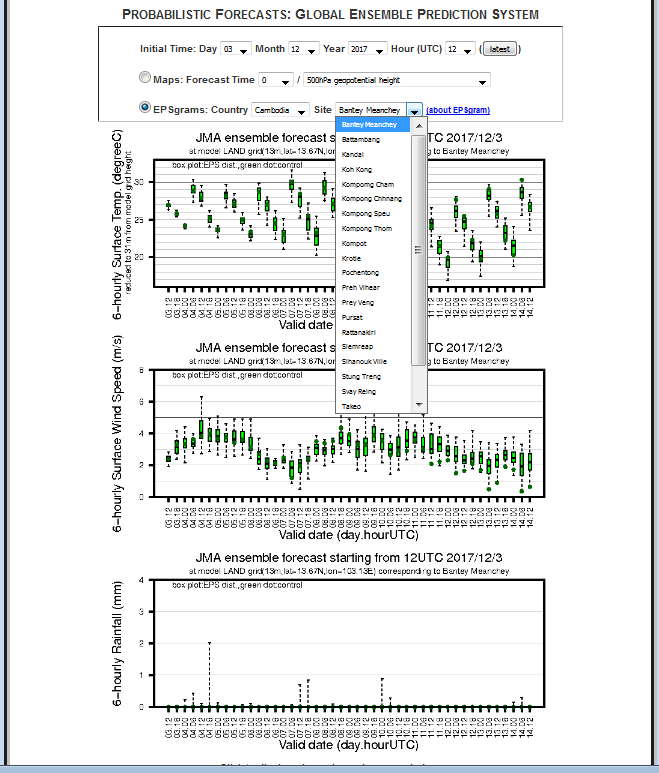 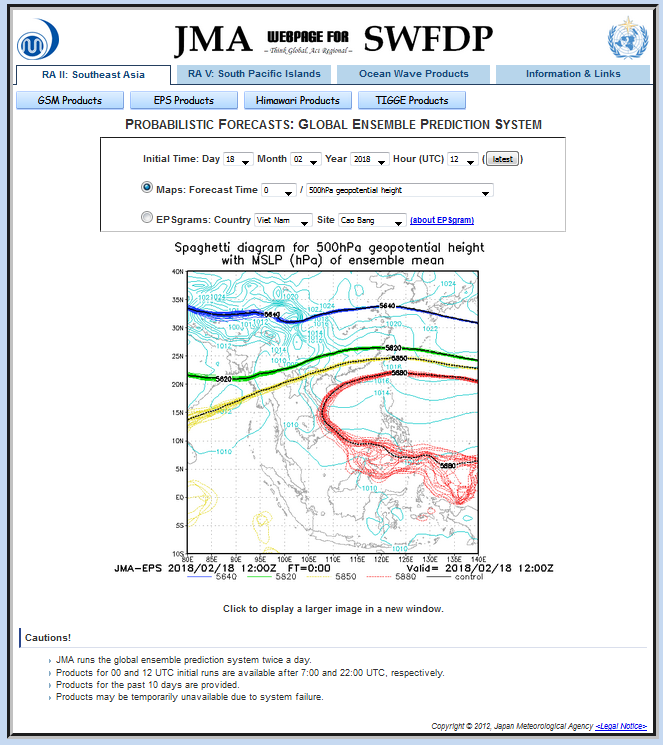 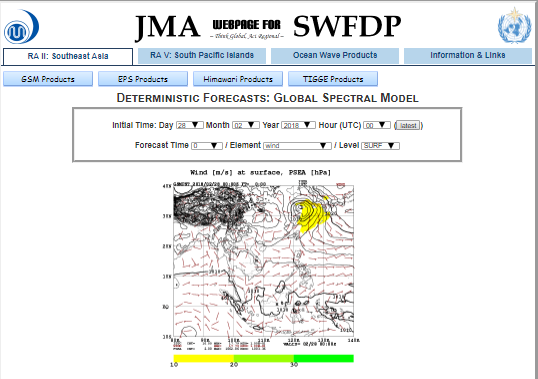 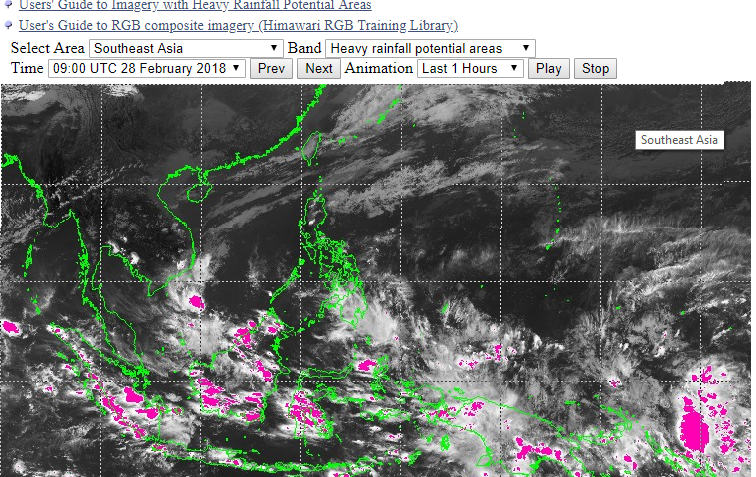 Additional guidance products
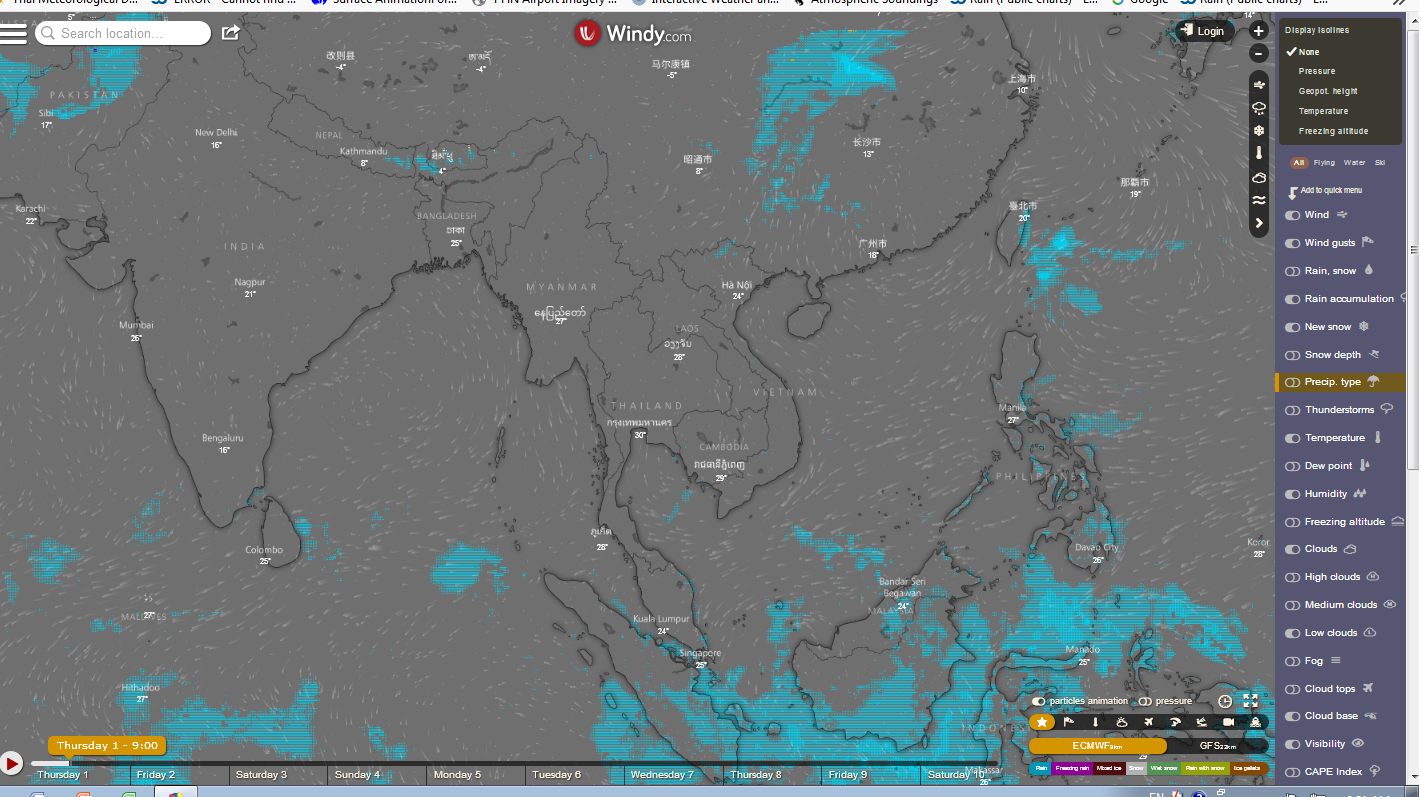 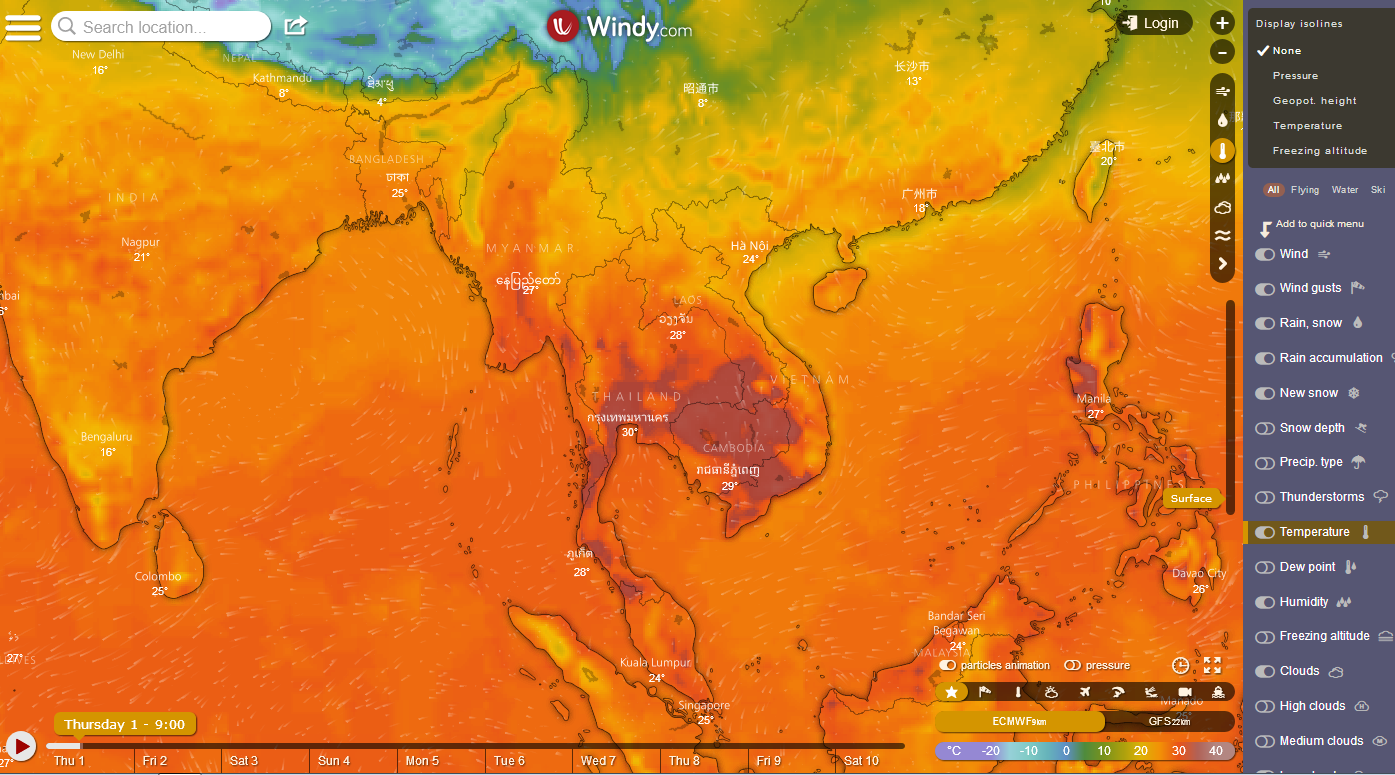 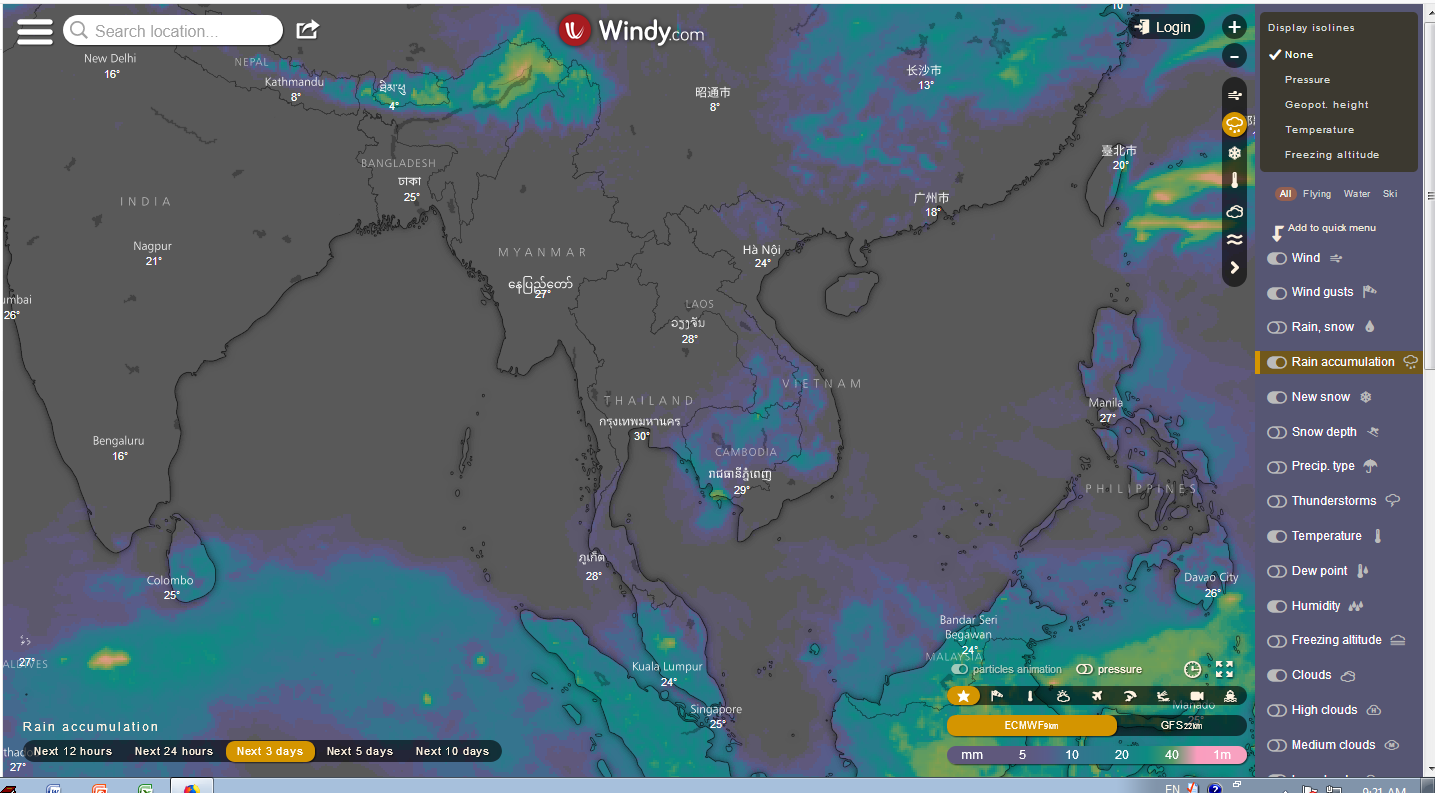 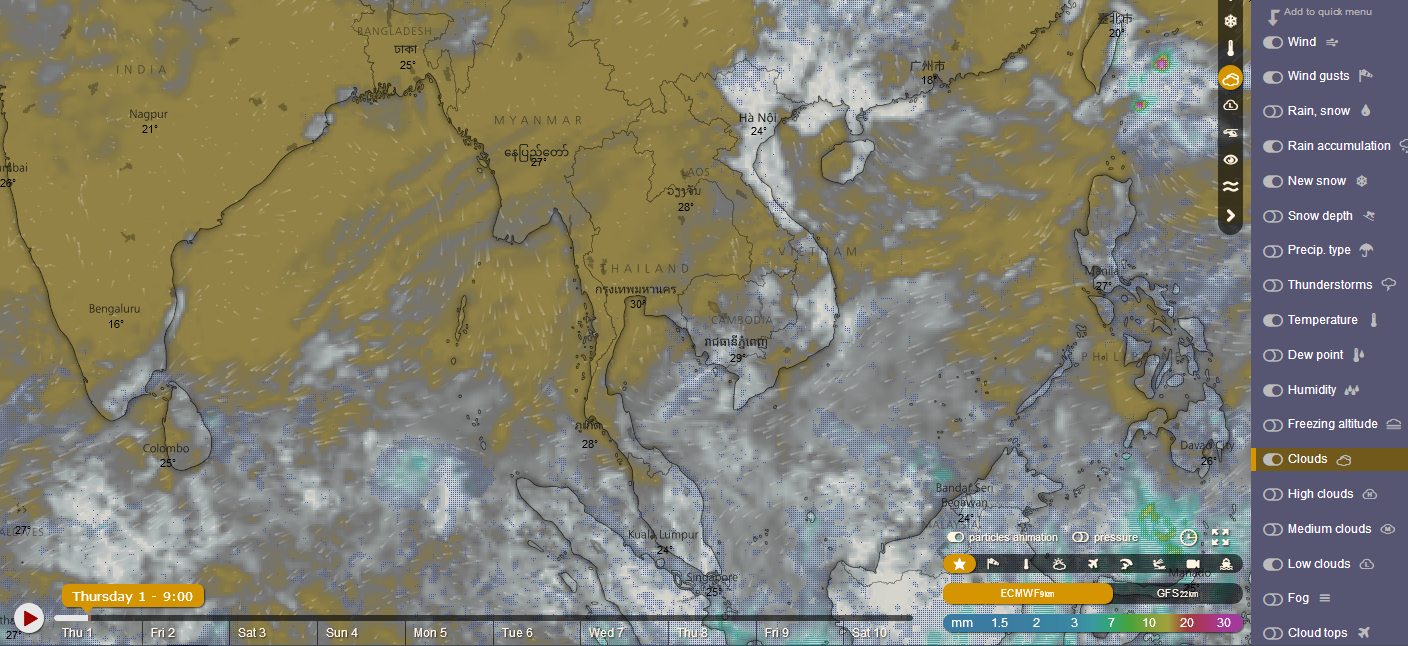 guidance products by SWFDP-sea
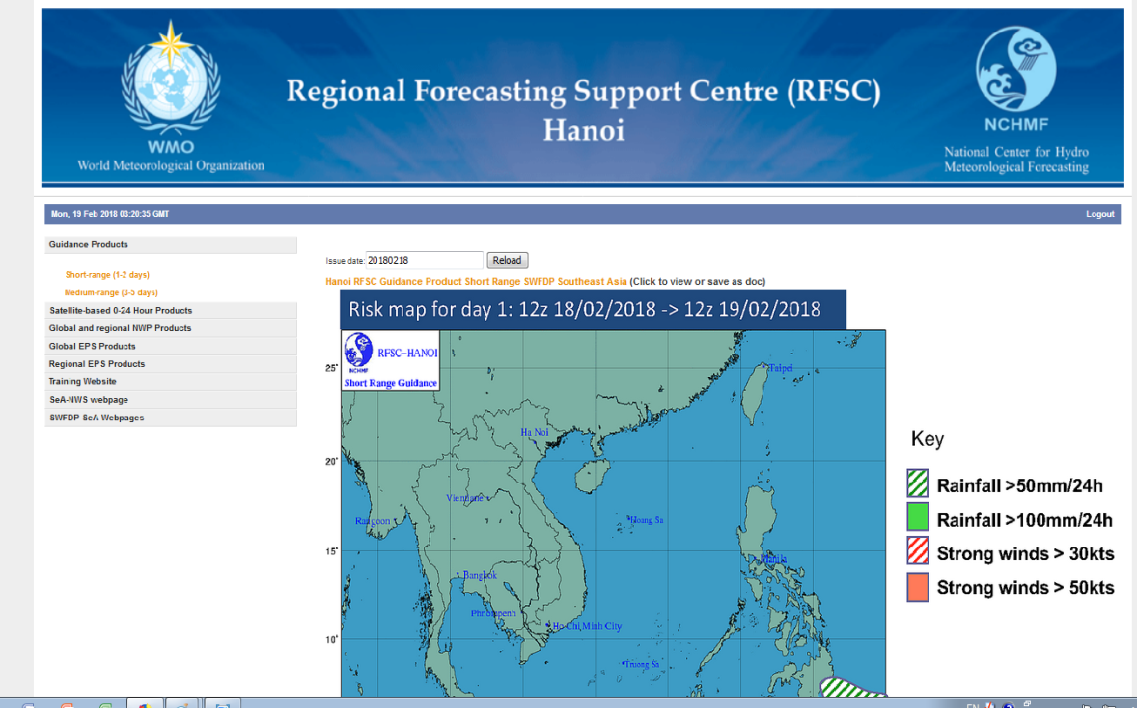 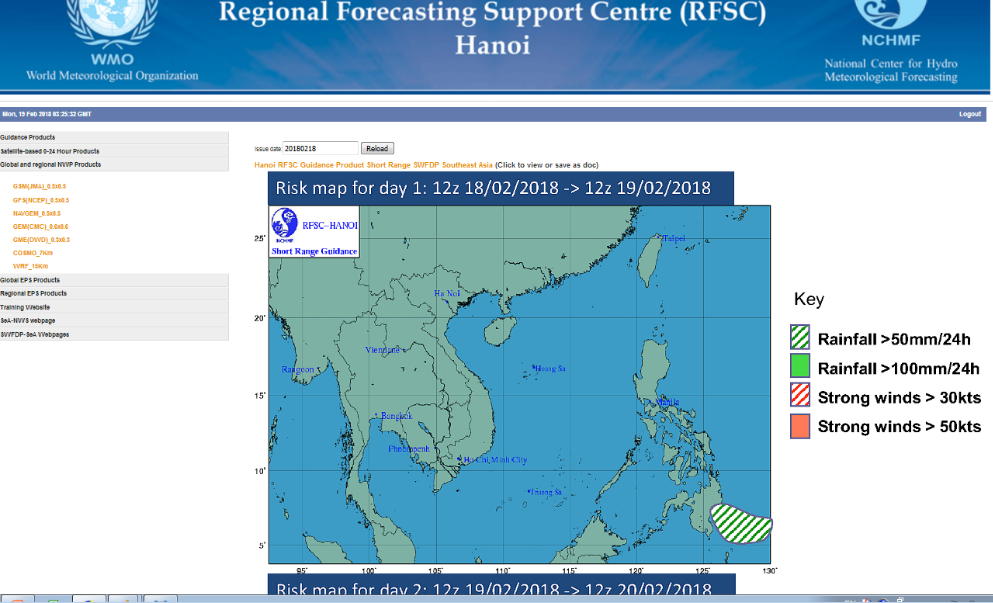 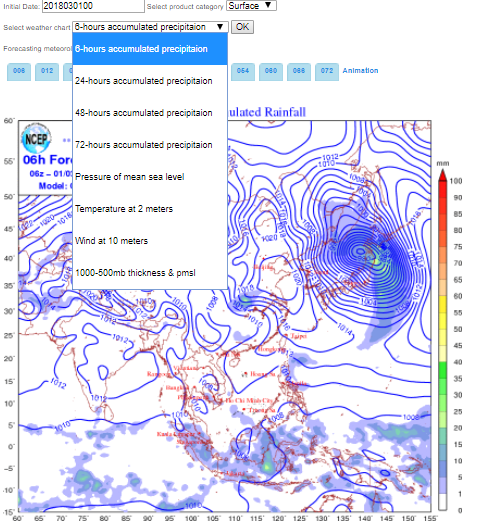 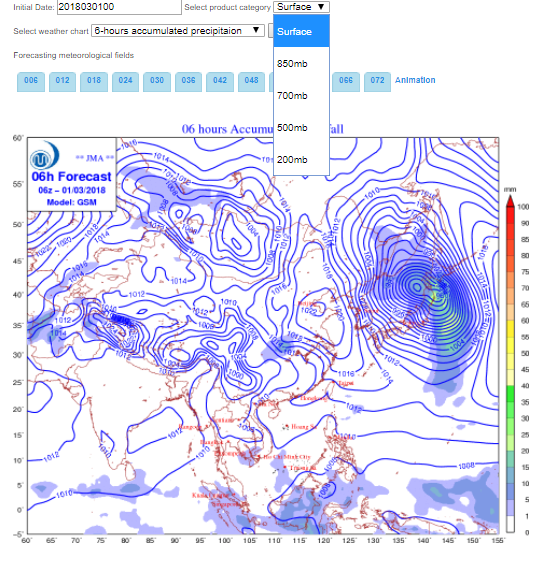 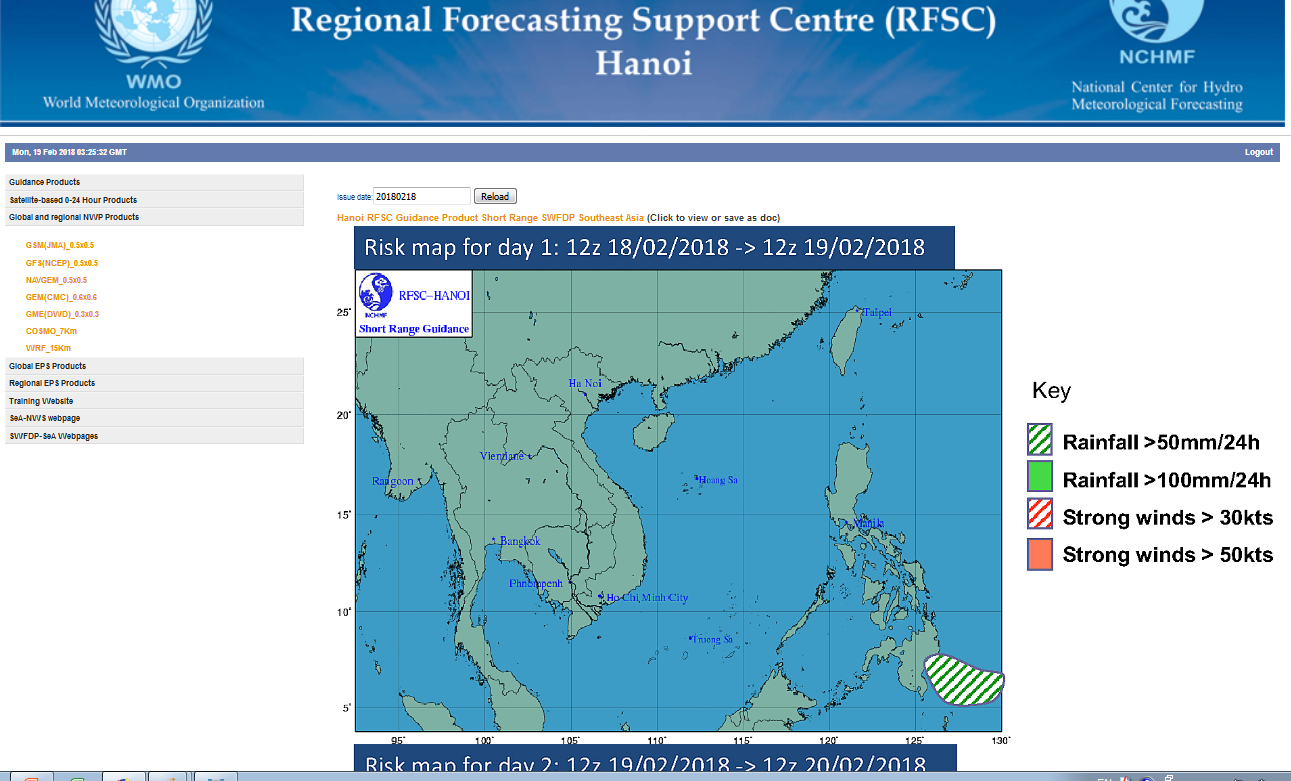